Čáp bílý
Markéta Kabourková
Čáp bílý
K vidění na loukách, polích, u vody
Oblíbená potrava žáby, ryby, hmyz, larvy, hraboši
Hnízda staví na komínech, sloupech, střechách, stromech
Samice snáší 2-4 vejce 
V ČR patří mezi ohrožené druhy
Dokážeš poznat rozdíl mezi čápem a volavkou?
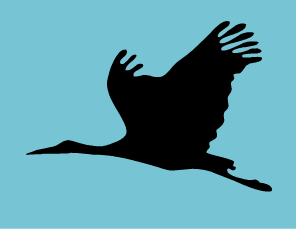 Ano! Já jsem čáp bílý
Můj jídelníček – poznáš, které jídlo je zde navíc?
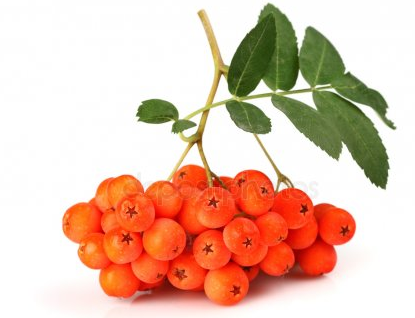 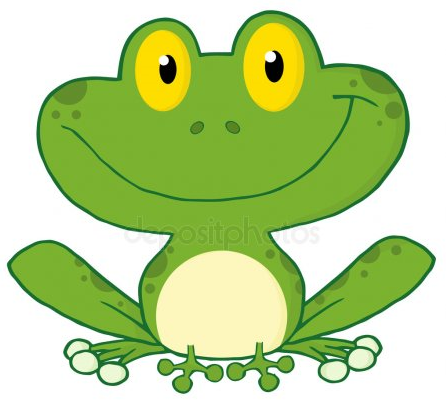 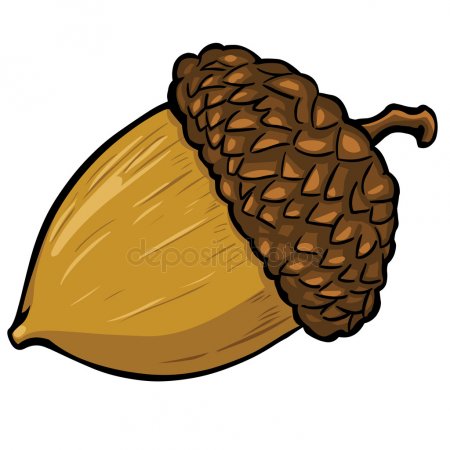 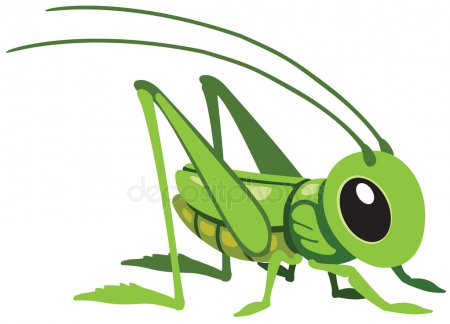 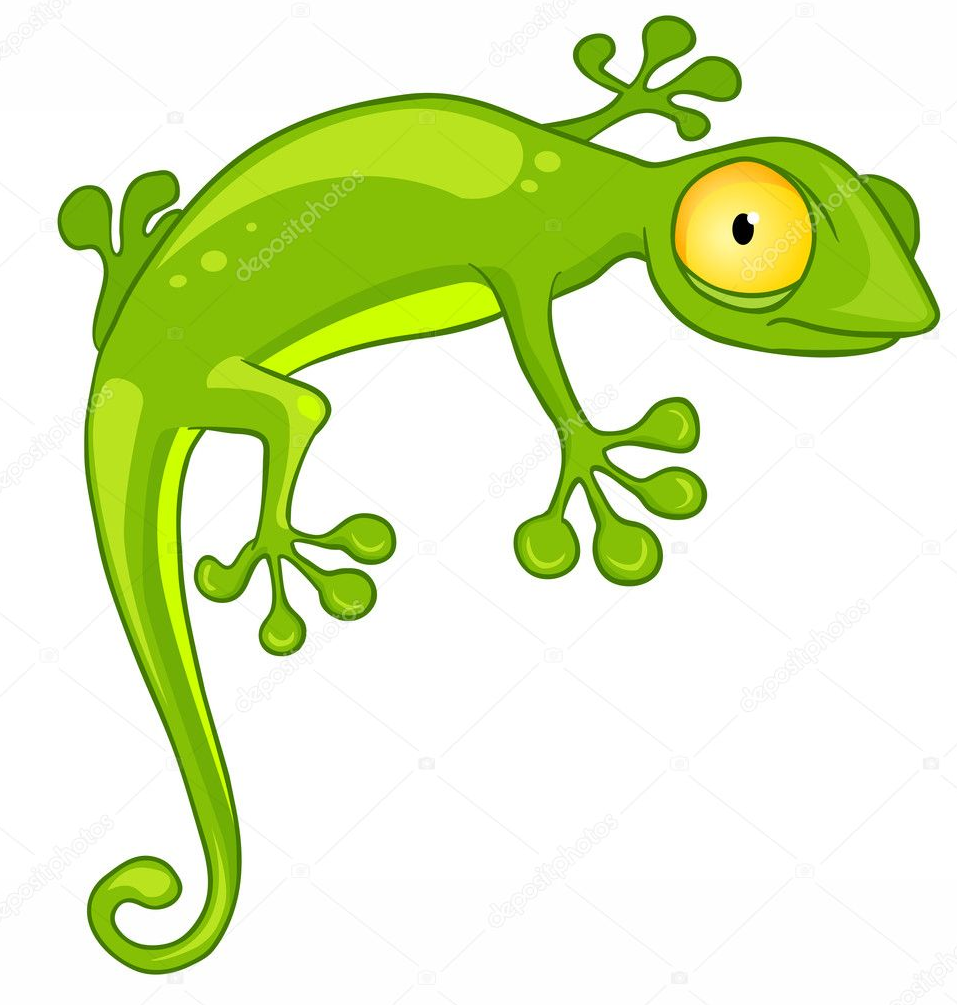 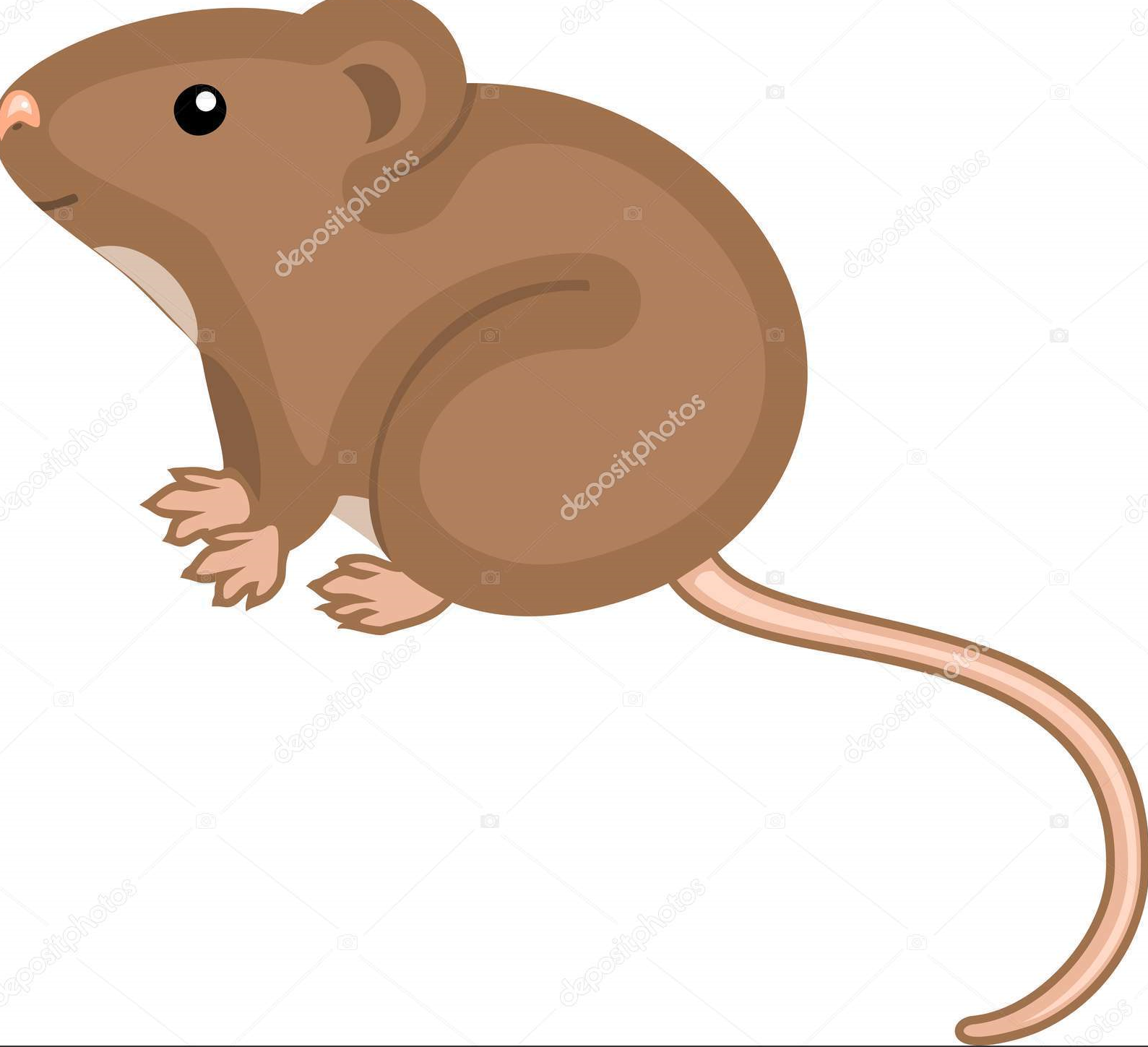 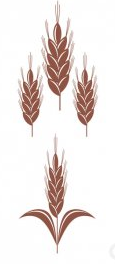 a) ryba		b) hraboš	c) ještěrka	d) obilí		e) jeřabiny		f) žába		g) žalud		h) kobylka
Toto jídlo nemám rád: obilí, jeřabiny, žaludy.
Které hnízdo je moje?
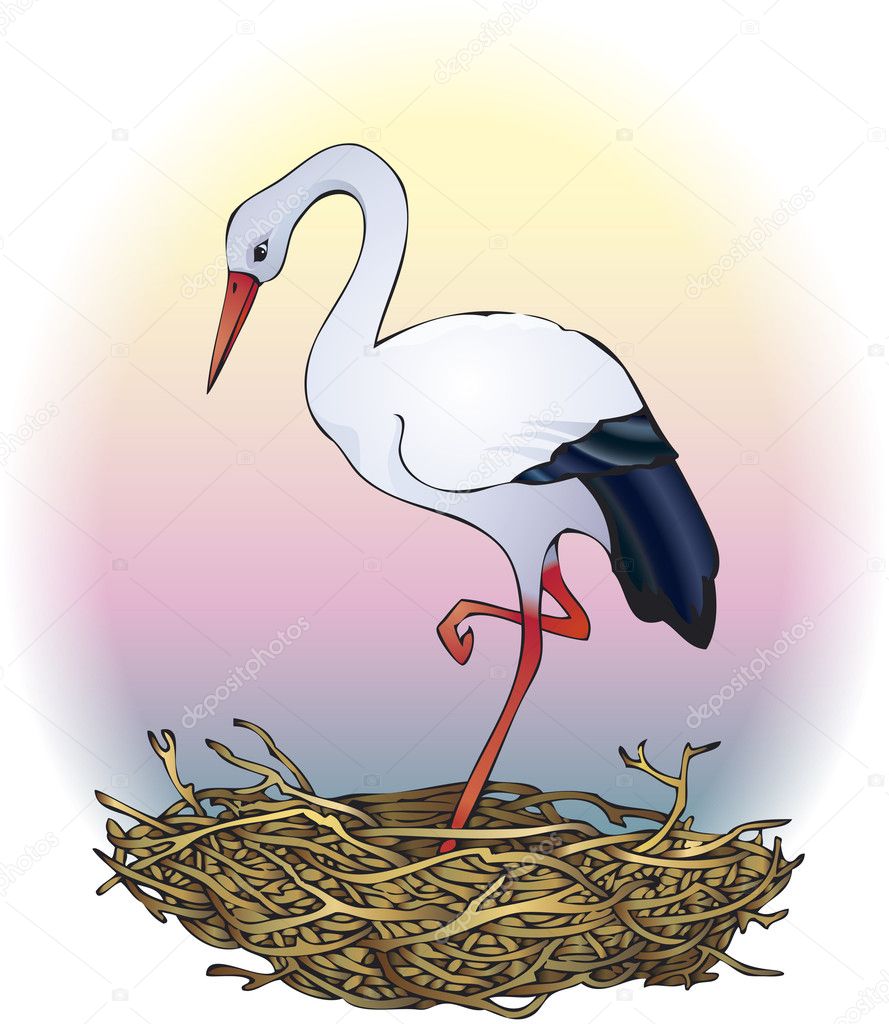 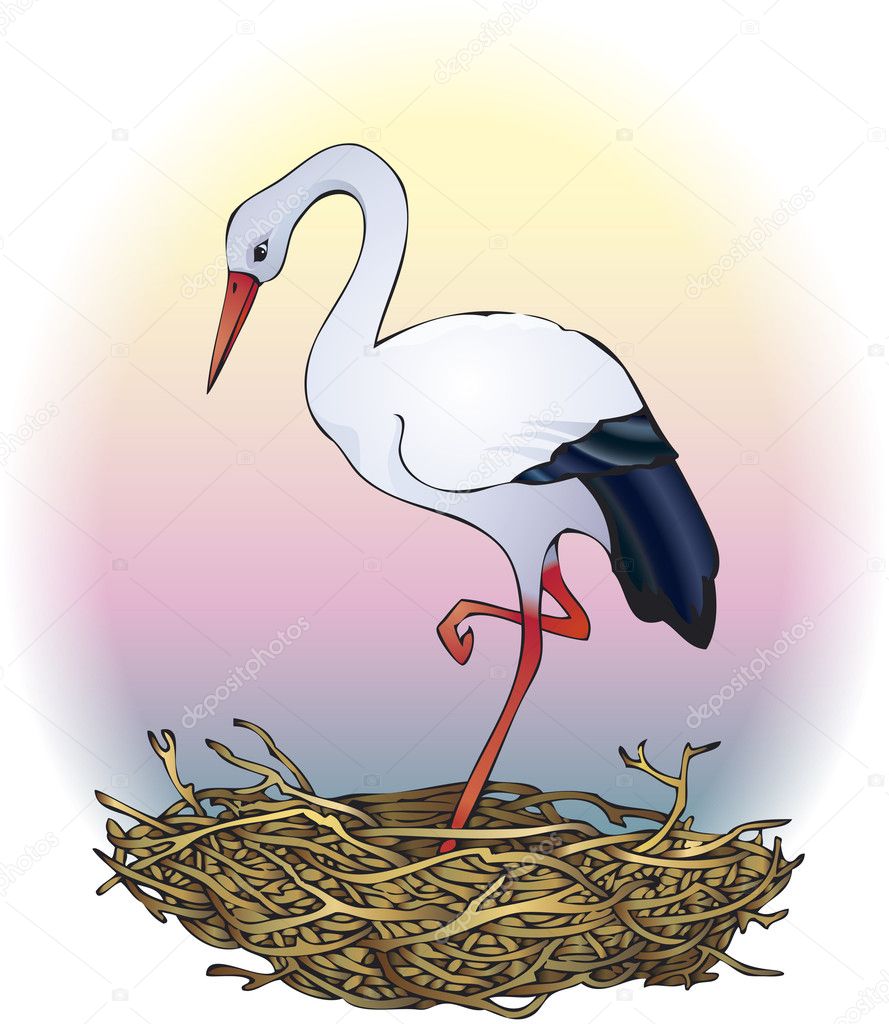 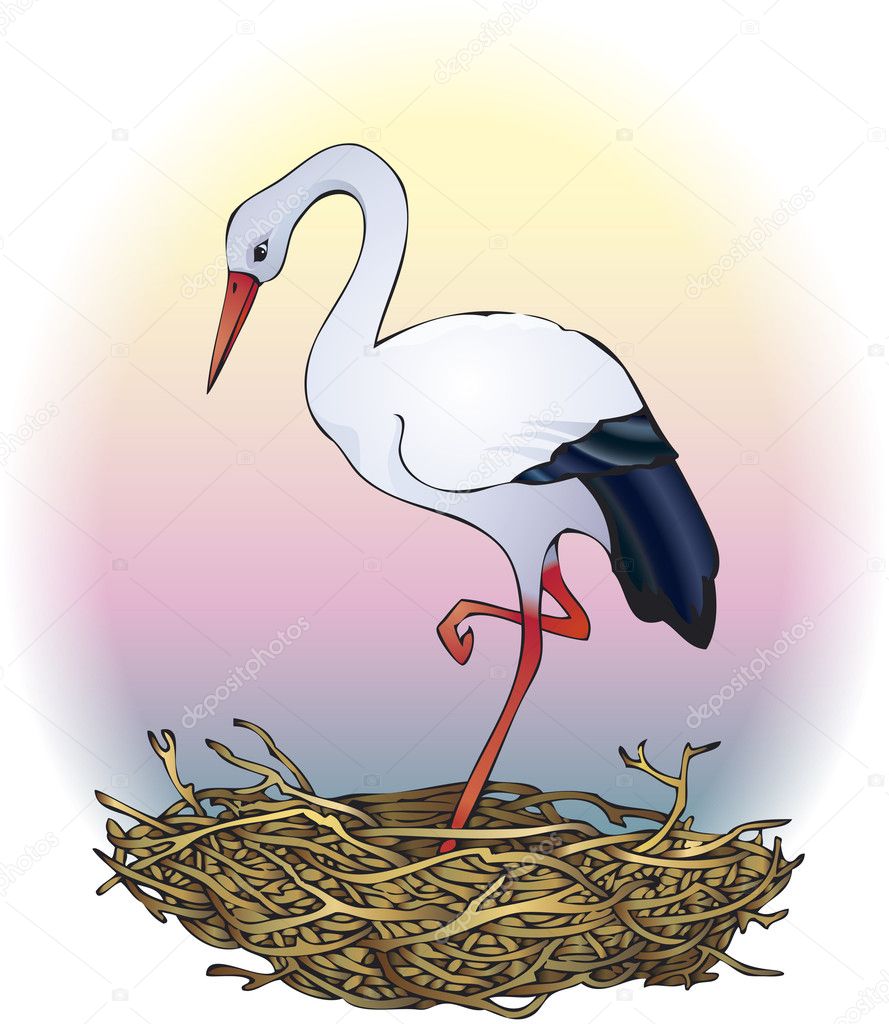 To je málo!
Správně!
Tohle už je moc!
Poznáš, který sloup je pro čápy nebezpečny?
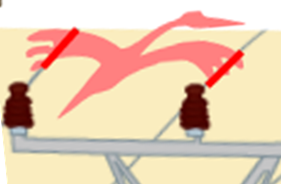 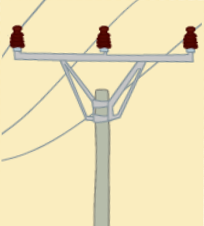 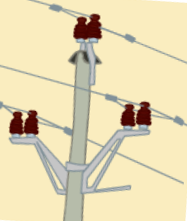 Ano! Správně!
Dráty různě vysoko nejsou pro čápy tolik nebezpečné.
Na zelené ráhno mohou čápi bezpečně usednout.
Zdroje obrázků:
http://www.springalive.net/bindata/stork_quiz/cz/quiz_cz.swf
https://cz.depositphotos.com/96840276/stock-illustration-textured-cartoon-fish.html
https://cz.depositphotos.com/211070354/stock-illustration-cute-cartoon-brown-house-mouse.html
https://cz.depositphotos.com/stock-photos/ještěrka.html?filter=all&qview=7534938
https://cz.depositphotos.com/stock-photos/ječmen.html?filter=all&qview=4177730
https://cz.depositphotos.com/stock-photos/jeřabiny.html?filter=all&qview=12442583
https://cz.depositphotos.com/stock-photos/žáby.html?filter=all&qview=7276539
https://cz.depositphotos.com/stock-photos/žalud.html?filter=all&qview=27416905
http://www.springalive.net/bindata/stork_quiz/cz/quiz_cz.swf